Онлайн-курс
для самостІйного навчання та оцІнювання студентів
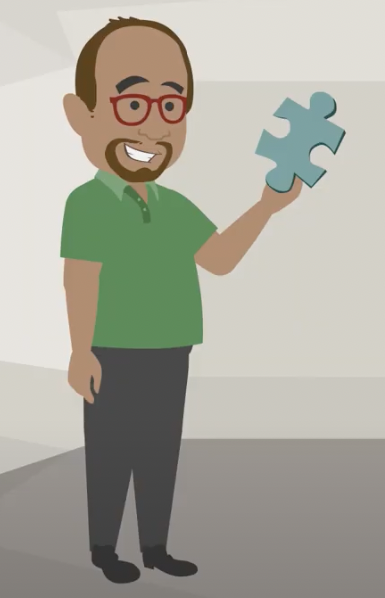 Завдання
як розробити матеріал для онлайн-курсу
як студенти можуть його використовувати
як викладач може підтримувати студентів під час навчання
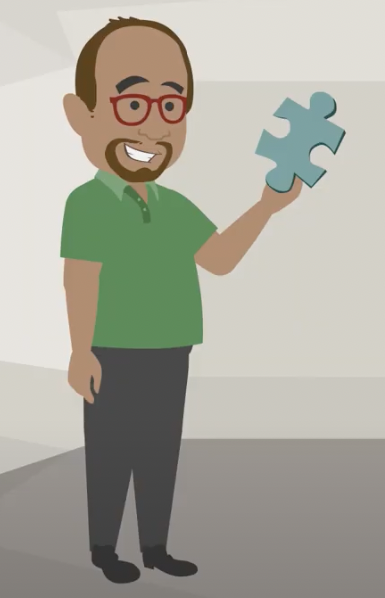 Концепція
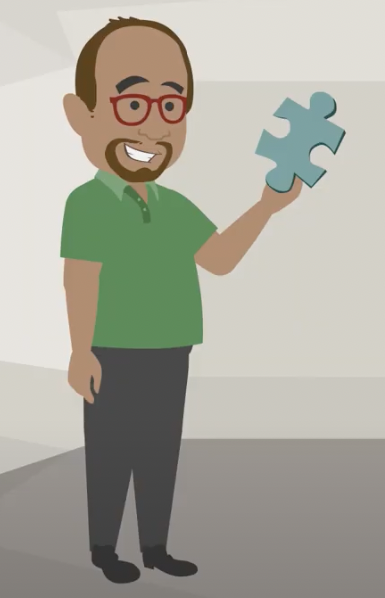 1. Обсяг навчання
1. Обсяг:
1 семестр
Ви не повинні давати занадто багато інформації одночасно
1. Обсяг:
1 семестр
Розподілити інформацію на  частини на весь період тривалості  курсу
1. Обсяг:
1 семестр
Адаптувати кожне оновлення до семестрових годин на тиждень
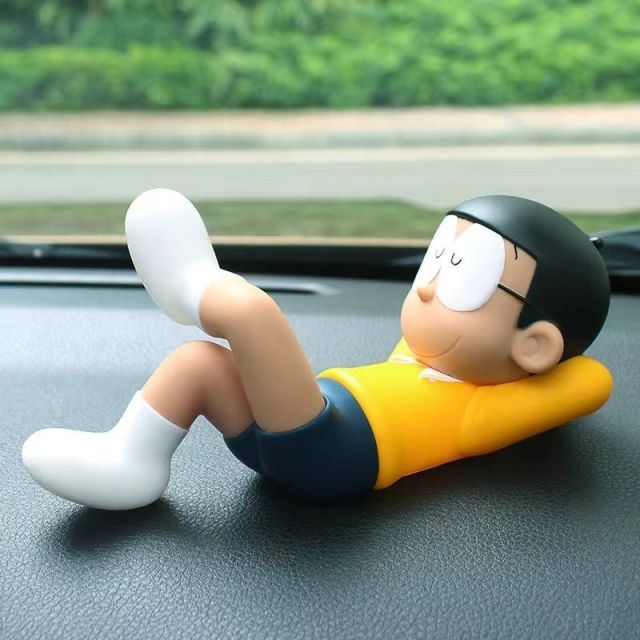 2. Зміст
Обирати лише те, що дійсно має відношення до курсу:
те, що необхідно для іспиту
те, що необхідно для набуття умінь та навичок
Сформувати структуру курсу:
вибудувати логічну послідовність
уникати невпорядкованості
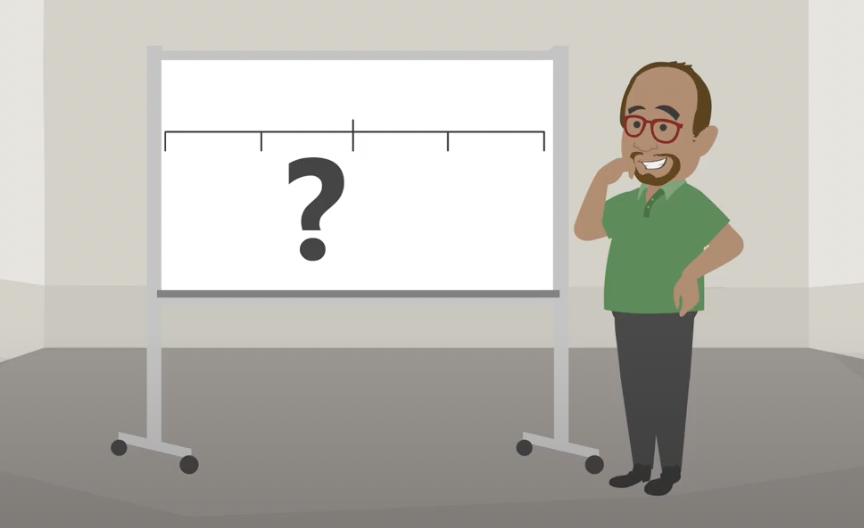 3. Етапи навчання
Переконатись, що студенти 
не тільки отримають фактичний матеріал,
 а матимуть змогу бути залученими до різних видів діяльності
3. Етапи: виклад матеріалу
Урізноманітнити інтерфейси викладеного матеріалу різними способами, наприклад, це може бути: читання тексту; прослуховування аудіо; перегляд відео-контенту
3. Етапи: опрацювання змісту
1. Вивчати (досліджувати)
2. Тренуватись (виконувати вправи)
3. Створювати нове
4. Обмінюватись інформацією з однокурсниками
3. Етапи навчання
Вивчення
Практика
Самостийна робота
Обмін (з викладачем або іншими  студентами)
3. Етапи: формування курсу завершено
Переконатись, що Ваші студенти можуть зв'язатися з Вами, у разі виникнення запитань чи проблем

Важливо: не залишати студенті наодинці
4. Структура курсу
Розподіл за розділами (кожного тижня)
1 тиждень: 1 розділ
2 тиждень: 2 розділ
3 тиждень: 3 розділ
4 тиждень: 4 розділ
Підсумковий тест +обов'язкова оцінка
4. Структура курсу: оцінювання і зворотний зв'язок
Доцільно отримати відгук від студентів про їхню задоволеність  Вашими методами навчання
Це Вам дозволить: оптимізувати курс для наступних семестрів, щоб Ваш курс був більш успішним
4. Структура курсу
Вступ (не забутьте зробить)
Розподіл за розділами 
1 тиждень: 1 розділ
2 тиждень: 2 розділ
3 тиждень: 3 розділ
4 тиждень: 4 розділ
Підсумковий тест +обов'язкова оцінка
4. Структура курсу: Вступ
Вступу приділяється не багату уваги, але він відіграє дуже важливу роль, тому, що він дає ущільнений опис курсу перш, ніж студенти приступлять до його виконання
Структура: завдання
Цілі навчання
Стисле вирівнювання
Викладання/Навчання
Моніторингові завдання
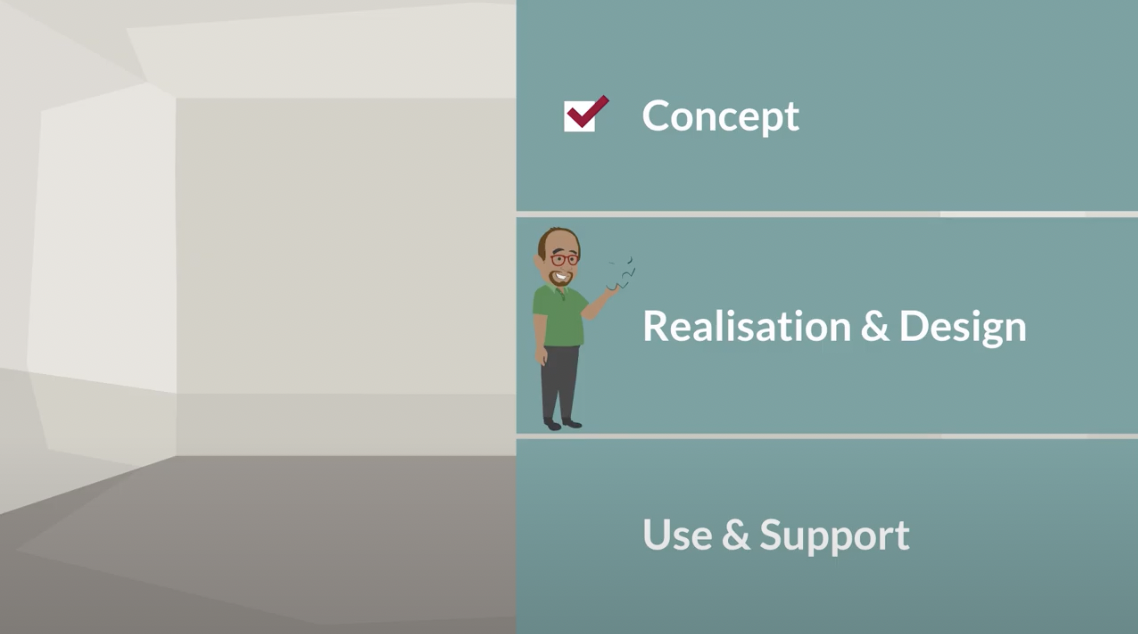 Концепція
Проєктування і дизайн
Використання і підтримка
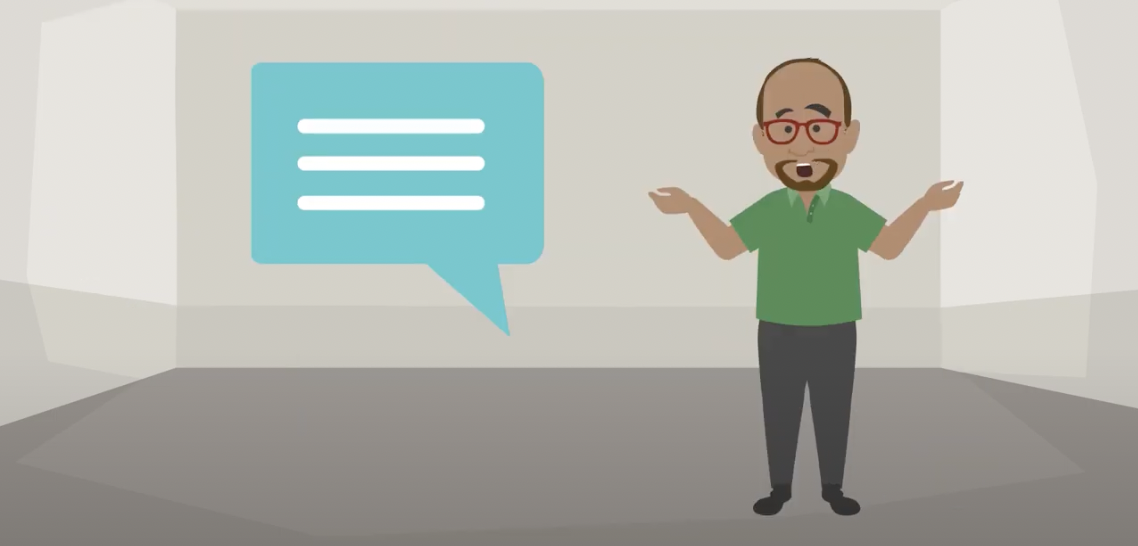 Дизайн вступу
Текстовий формат
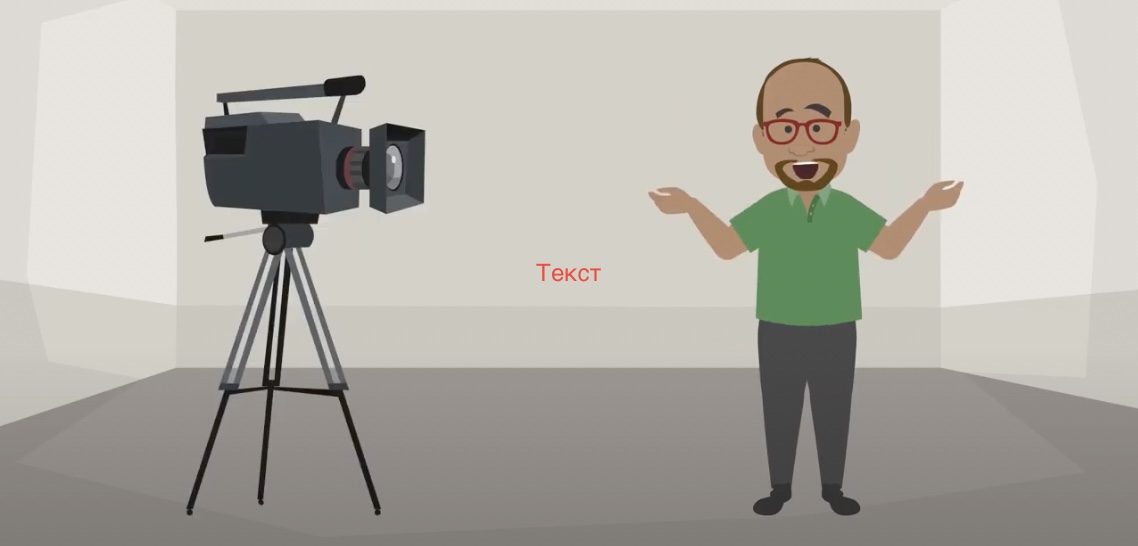 Дизайн вступу
Відео формат
Відео формат (короткий для вступу)
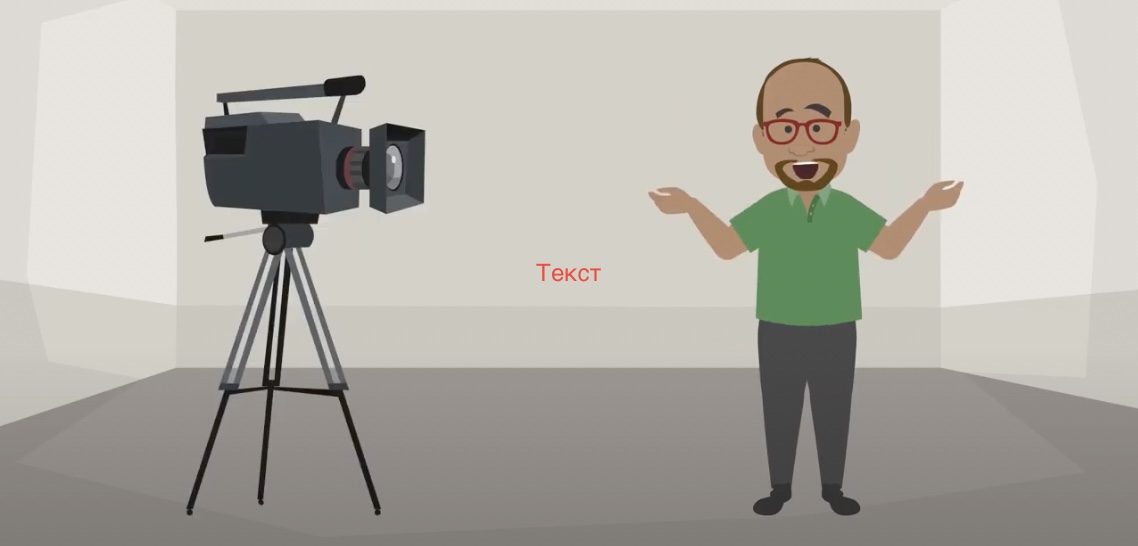 Привітайтесь до студентів
Проголосіть мету курсу та Ваші очікування - результати навчання мають бути прозорими
Вкажіть в якій спосіб студенти зможуть зв'язатись із Вами під час онлайн-навчання (електронною поштою, або через функцію чату в онлайн-курсі)
Структура курсу
Щотиижневі розділи доцільно викласти більш детально, напріклад:
Сформувати вступ
Запланувати вступне тестове опитування на залишкові знання або навіть декілька тестів на розуміння того, що вивчатиметься
Донести студентам чому саме вони повинні навчитися в цьому розділі і які компетеності вони здобудуть
Коротко описати етапи, через які їм прийдеться пройти (оскільки можливостей для організації цих етапів безліч)
вікласти презентацію, яку Ви проводили в класі і зробити доступною її у вигляді відео;
надати текстову інформацію;
Викласти аудио-запис у формати подкасту (усне мовлення) і додатково надати слайди візуально
Тестове завдання на розуміння
За змістом того, що студенти мають вивчити, наприклад,
Створити вікторину з кількома варіантами відповідей, які можна обирати, щоб перевірити чи вони все правильно зрозуміли;
Студенти можуть створити власну вікторину в співпраці з іншими студентами під час, наприклад, відео-конференції, або функції чату, або інших інтерактивних інструментів;
запланувати завдання для зворотного зв'язку із студентами
Поточні завдання до розділу
Навчальні
Практико орієнтовані
Дослідницькі
щоб сформувати або розвинути уміння та здатності
Важливо: студенти мають отримати відгук від викладача, чи вони правильно впорались з опануванням змісту
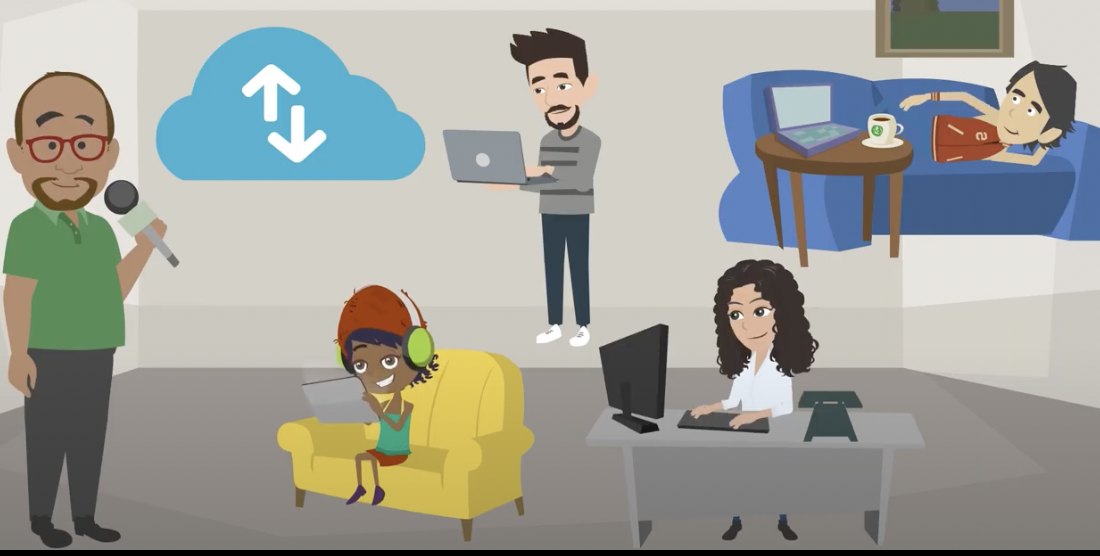 Дуже важливою є взаємодія викладача зі студентами
Студенти не повинні відчувати себе на самоті, навіть якщо онлайн-курс підходить для самостійного навчання
Поточні завдання
Не соромтеся давати студентам завдання, над виконанням яких  вони працювали разом (робота в групах)
Надати їм інформацію, яка саме ця спільна робота і які цифрові інструменти вони можуть використати для комунікації
Особливості планування розділу
Урахувати, що
Формат кожного щотижневого розділу не має бути ідентичним, інакше студентам може набриднути;
Формат викладу має різнитись за різними можливостями його реалізації;
Підбирати різні формати для виконання завдань
Безліч цифрових інструментів
для виконання завдань, але дуже важливо підтримувати зворотний зв'язок (будь-які суб'єкт-суб'єктні відносини)
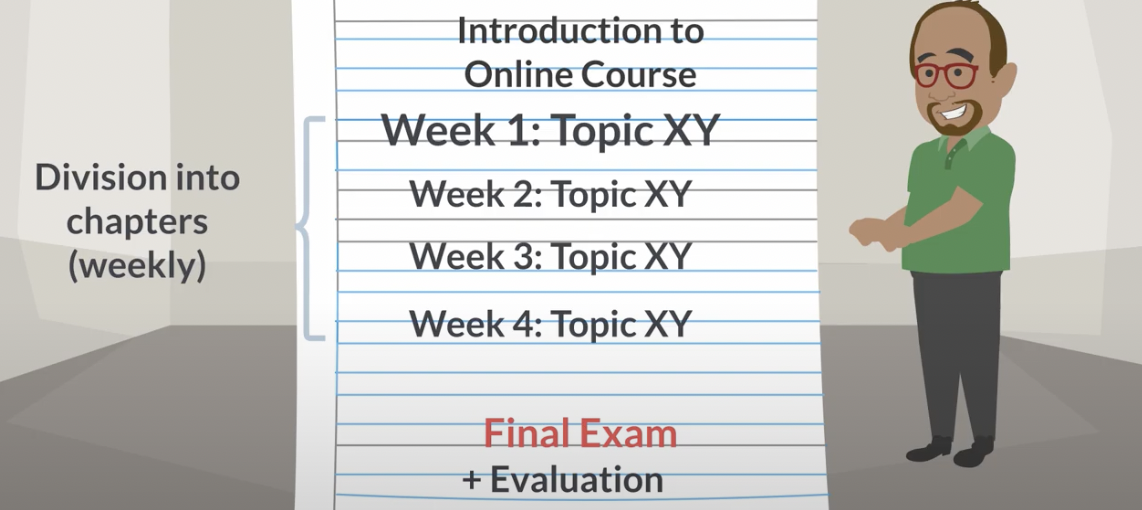 Підсумкове оцінювання
Має виявити чи отримав студент ті знання, уміння та здатності, які були визначені метою курсу
Цей моніторинг має здійснюватися відповідно до встановлених правил закладом освіти (зазначається в навчальному плані)
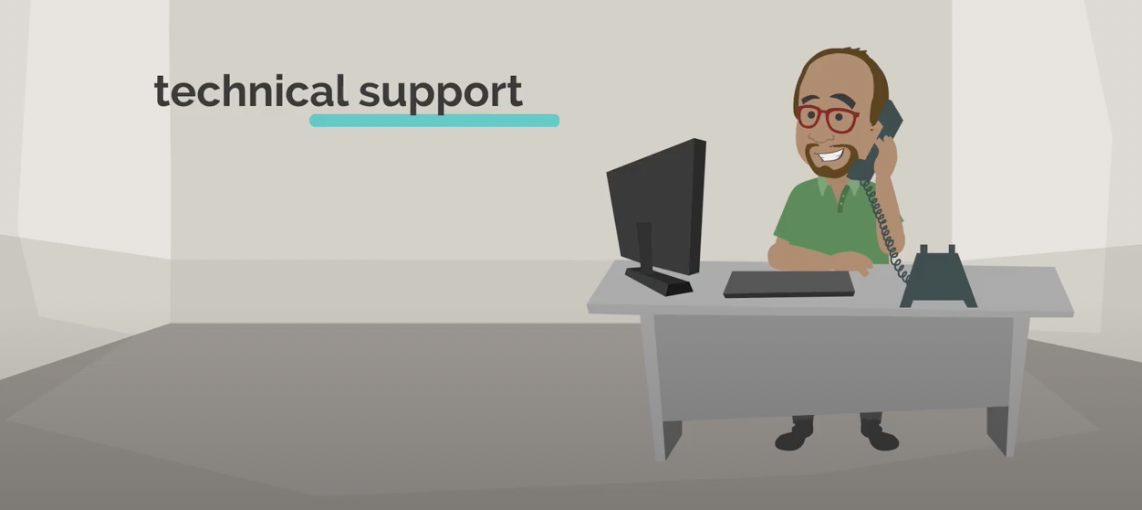 Технічна підтримка
Технічні ускладнення не повинні перешкоджати навчанню
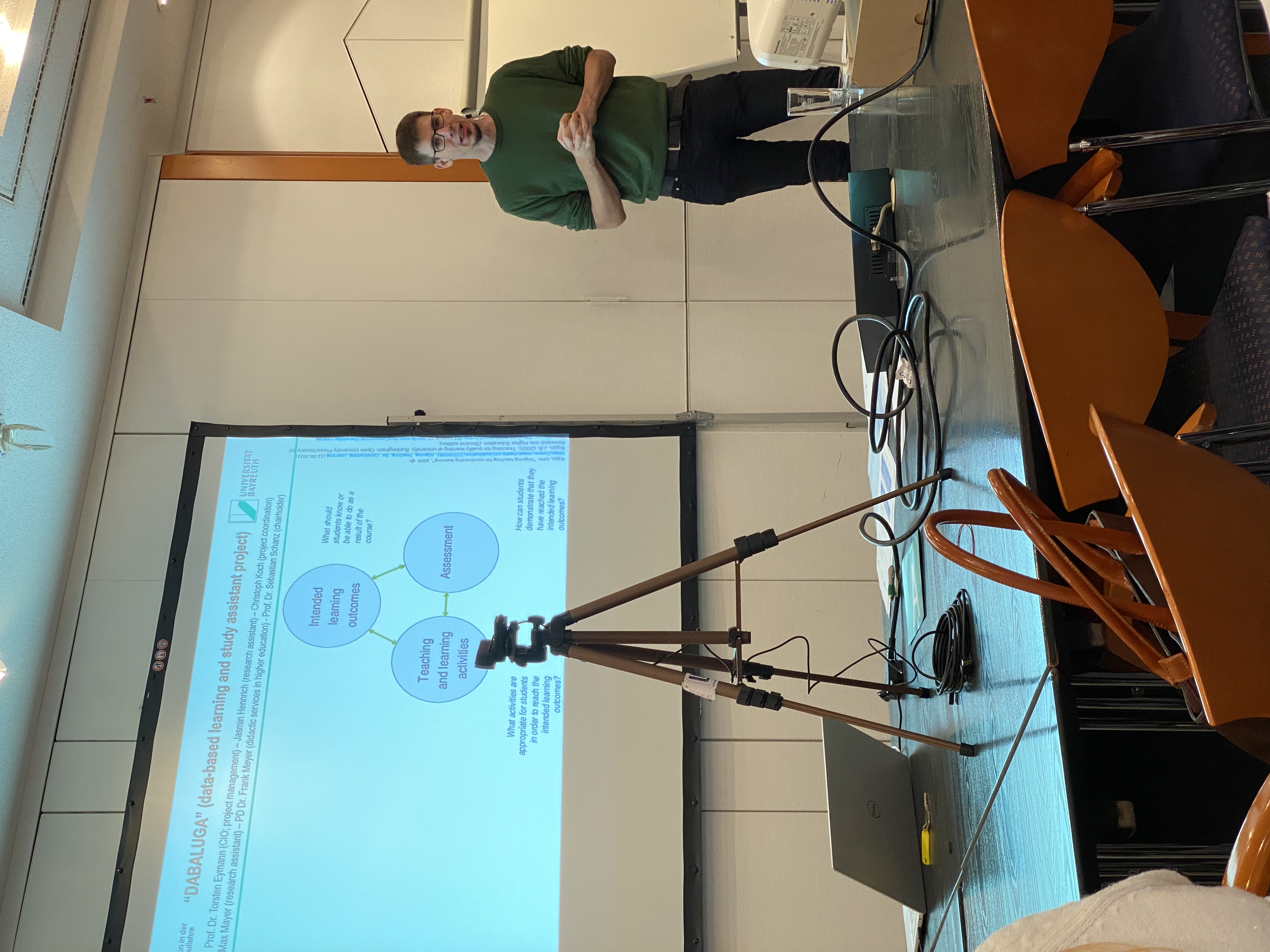 Дякуємо за увагу!